Środki unijne dla przedsiębiorców na inwestycje z zakresu ochrony środowiska
23.11.2018 r.
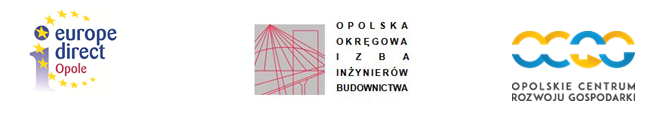 UMOWA PARTNERSTWA - dokument określający kierunki interwencji w latach 2014-2020
Środki Europejskich Funduszy Strukturalnych i Inwestycyjnych (EFSI) w ramach UP koncentrują się na priorytetach finansowych:
otoczenie sprzyjające przedsiębiorczości i innowacjom,
spójność społeczna i aktywność zawodowa,
infrastruktura sieciowa na rzecz wzrostu i zatrudnienia,
środowisko i efektywne gospodarowanie zasobami.
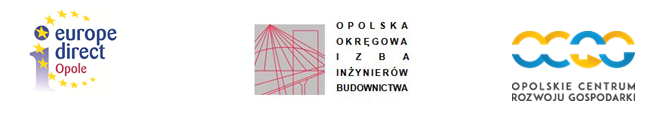 PRIORYTETY UE w obszarze ochrony środowiska zawarte w UMOWIE PARTNERSTWA
ZWIĘKSZENIE KONKURENCYJNOŚCI GOSPODARKI
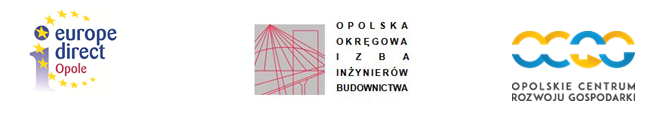 Priorytety UE w obszarze ochrony środowiska
Przejście na gospodarkę niskoemisyjną i adaptacja do zmian klimatu

Wsparcie w głównej mierze przeznaczone jest na przedsięwzięcia, które wpłyną na:
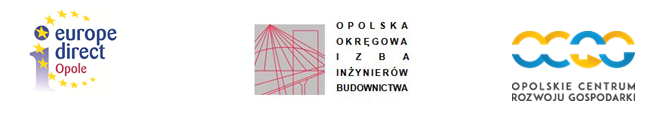 [Speaker Notes: nowoczesna infrastruktura (transportowa, jak i energetyczna), która jest warunkiem koniecznym do prowadzenia działalności gospodarczej i funkcjonowania społeczeństwa]
Możliwe obszary wsparcia finansowego UE dla przedsiębiorców na inwestycje z zakresu ochrony środowiska
Innowacje w przedsiębiorstwach Efektywność energetyczna – zmniejszenie zużycia energii w przedsiębiorstwach, 
Wdrożenie innowacyjnych technologii w zakresie ochrony środowiska i klimatu.
Wytwarzanie i dystrybucja energii z OZE, 
Rozwiązania techniczne podnoszące efektywność energetyczną i korzystanie z OZE
Źródła wysokosprawnej kogeneracji
Klastry energii
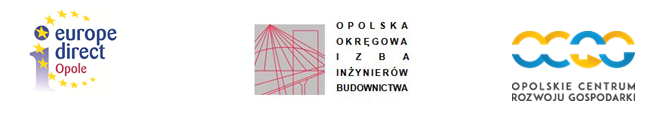 Możliwe formy wsparcia finansowego UE dla przedsiębiorców
Instrumenty finansowe – czyli wsparcie zwrotne realizowane przez wybranych tzw. Pośredników Finansowych, to m.in. pożyczki, kredyty, poręczenia 
Dotacje – realizowane przez Instytucje Pośredniczące/Wdrażające np. ME, NFOŚiGW

WSPARCIE DLA PRZEDSĘBIORCÓW
TO PRZEDE WSZYSTKIM FORMY ZWROTNE 
POŻYCZKI, KREDYTY, PORĘCZENIA
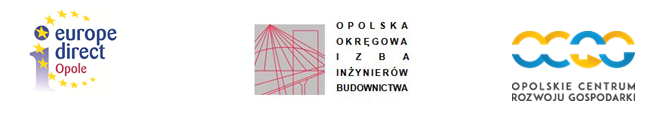 [Speaker Notes: Wynika to nie tylko z trendu ogólnoeuropejskiego, ale też ze świadomej polityki prowadzonej na poziomie państwa.

– Bardzo ważne jest to, aby ten wzrost gospodarczy, który osiągniemy teraz, także dzięki funduszom UE, przełożył się na trwałe efekty i był impulsem do dalszego, takiego nakręcającego się rozwoju. Środki udzielane w formach zwrotnych mogą bowiem kilkakrotnie „pracować” w gospodarce. Trzeba się oczywiście liczyć z tym, że część z nich nie przyniesie zakładanego efektu, ale zdecydowana większość będzie pracowała nawet po roku 2020, po którym realizacja tych programów będzie stopniowo dobiegała końca]
WARTO STAWIAĆ NA EKOLOGICZNE ROZWIĄZANIA
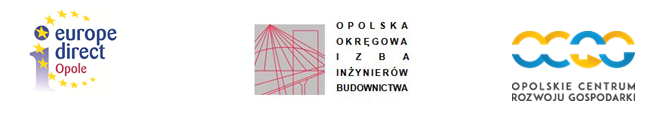 Przegląd aktualnej oferty wsparcia finansowego dla przedsiębiorców ze środków UE na lata 2014-2020
na inwestycje z zakresu ochrony środowiska
Programy krajowe m.in.: POIiŚ
Programy regionalne m.in.: RPO WO 
Programy ramowe m.in.: Horyzont 2020, COSME
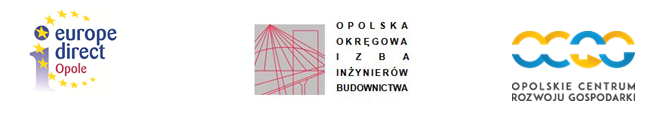 Program Operacyjny Infrastruktura i Środowiskona lata 2014-2020
wspiera przedsięwzięcia:
o charakterze innowacyjnym, 
z obszaru niskoemisyjnej gospodarki, 
dotyczące środowiska, 
połączeń transportowych – kolejowych, drogowych, 
 z sektora energetyki.
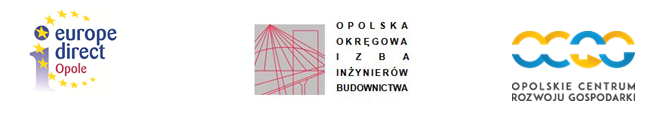 Przegląd oferty dla przedsiębiorców w ramach POIiŚ 2014-2020 na inwestycje w zakresie ochrony środowiska
Instytucja Pośrednicząca: Ministerstwo Energii, 
Instytucja Wdrażająca: NFOŚiGW 
Oś priorytetowa I - Zmniejszenie emisyjności gospodarki
Działanie 1.1 Wspieranie wytwarzania i dystrybucji energii pochodzącej ze źródeł odnawialnych
Poddziałanie 1.1.1 Wspieranie inwestycji dotyczących wytwarzania energii
z odnawialnych źródeł wraz z podłączeniem tych źródeł do
sieci dystrybucyjnej/przesyłowej
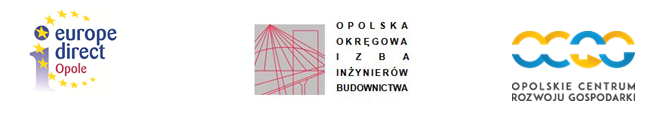 Zakres przedsięwzięcia w ramach działania 1.1.1. POIiŚ – konkurs IV
Budowa nowych lub przebudowa instalacji skutkującej zwiększeniem mocy zainstalowanej jednostek wytwarzania energii z OZE związanej z budową nowych lub przebudową jednostek wytwarzania energii (elektrycznej lub elektrycznej i cieplnej w skojarzeniu) wykorzystujących:
energię wiatru - powyżej 5 MWe
biomasę - powyżej 5 MWth/MWe
biogaz - powyżej 1 MWe
wodę - powyżej 5 MWe
energię promieniowania słonecznego - powyżej 2 MWe/MWth
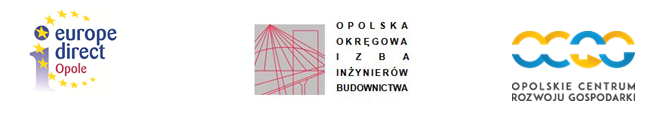 POIiŚ 2014-2020 działanie 1.1.1 - KONKRS IV
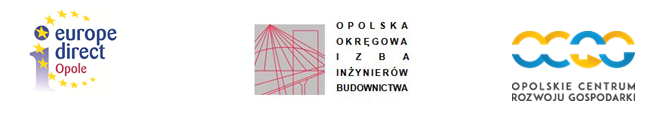 Przegląd oferty dla przedsiębiorców w ramach POIiŚ 2014-2020 na inwestycje w zakresie ochrony środowiska
Instytucja Pośrednicząca: Ministerstwo Energii, 
Instytucja Wdrażająca: NFOŚiGW 
Oś priorytetowa I - Zmniejszenie emisyjności gospodarki
Działanie 1.6 Promowanie wykorzystywania wysokosprawnej kogeneracji ciepła i energii elektrycznej w oparciu o zapotrzebowanie na ciepło użytkowe
Poddziałanie 1.6.1 Źródła wysokosprawnej kogeneracji
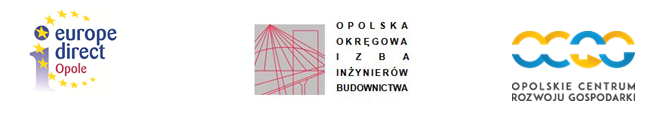 Zakres przedsięwzięcia w ramach działania 1.6.1. POIiŚ konkurs IV
Budowa nowych lub zwiększenie mocy (w wyniku rozbudowy lub przebudowy) istniejących jednostek wytwarzania energii elektrycznej i ciepła w technologii wysokosprawnej kogeneracji.
W przypadku instalacji wykorzystujących odpady komunalne i paliwa pochodzące z odpadów komunalnych, do wsparcia kwalifikują się wyłącznie inwestycje uwzględnione w planach inwestycyjnych w zakresie gospodarki odpadami, o których mowa w art. 34 ust. 9 i art. 35a ustawy o odpadach. Plany te muszą być załącznikiem do wojewódzkich planów gospodarki odpadami, które zostały uchwalone zgodnie z art. 36 ust. 2 ww. ustawy.
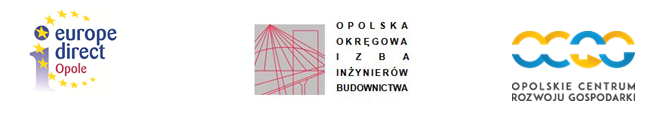 POIiŚ 2014-2020 działanie 1.6.1 - KONKRS IV
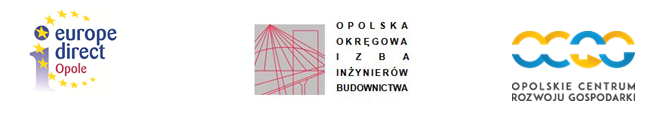 Przegląd oferty dla przedsiębiorców w ramach RPO WO 2014-2020 na inwestycje w zakresie ochrony środowiska
Instytucja Pośrednicząca: OCRG 
Priorytet 3. Gospodarka niskoemisyjna
	Działanie 3.3 Odnawialne źródła energii
	Działanie 3.4 Efektywność energetyczna w MŚP
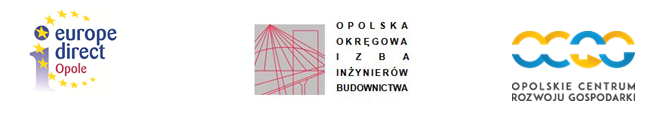 Środki RPO WO 2014-2020POŻYCZKI NA EFEKTYWNOŚĆ ENERGETYCZNĄ W MŚP
Pośrednik Finansowy: Fundacja Rozwoju Śląska oraz Wspierania Inicjatyw Lokalnych

Dla inwestycji, których realizacja przyczyni się do osiągnięcia oszczędności energii końcowej na poziomie mini. 25%

Dla oszczędności energii końcowej powyżej 60% - przewidziane są dodatkowe preferencje

Audyt energetyczny, jako element kompleksowy projektu.
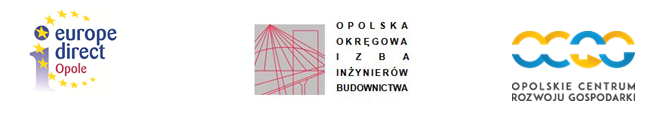 [Speaker Notes: Audyt energetyczny opracowany zgodnie z Rozporządzeniem Ministra Infrastruktury z dnia 17 marca 2009 r. w sprawie szczegółowego zakresu form audytu energetycznego oraz części audytu remontowego, wzorów kart audytów, a także algorytmu oceny opłacalności przedsięwzięcia termomodernizacyjnego z późn. zm.]
Środki RPO WO 2014-2020POŻYCZKI NA EFEKTYWNOŚĆ ENERGETYCZNĄ W MŚP
* możliwość wydłużenia do 120 miesięcy przy oszczędnościach energii 
	na poziomie co najmniej 60%
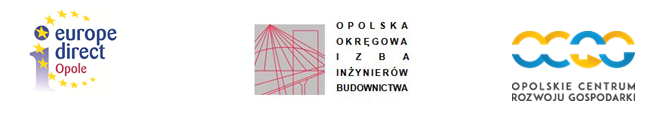 [Speaker Notes: Pomoc de minimis może być udzielana do wysokości 200 000 EUR w okresie trzech lat podatkowych.]
ELEMENT UZUPEŁNIAJĄCY PROJEKTU
Zastosowanie instalacji służących do 
wytwarzania, przetwarzania, magazynowania 
oraz przesyłu energii ze źródeł odnawialnych,
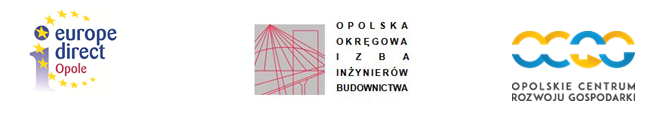 Programy ramowe Unii Europejskiej
Poza funduszami krajowymi i regionalnymi UE przeznacza w latach 2014–2020 specjalne środki na nowe programy dające dodatkowe wsparcie w różnych obszarach:
są to m.in. Horyzont 2020 oraz COSME
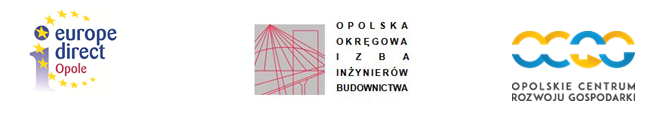 HOYZONT 2020 badania naukowe, innowacje i wyniki
Program Ramowy na rzecz badań i innowacji implementowany bezpośrednio przez Komisję Europejską
Program odpowiada na założenia Strategii Europa 2020;
Budżet to prawie 80mld euro dla badań i innowacji;
Wsparcie dla projektów na każdym Etapie  gotowości technologicznej (od pomysłu do rynku);
MŚP jednym z beneficjentów priorytetowych 
Ma stymulować prowadzenie prac badawczych na najwyższym poziomie, wspierać współpracę międzynarodową, innowacyjne przedsiębiorstwa itp.
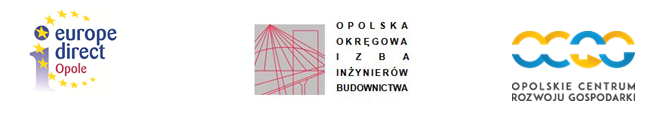 HOYZONT 2020 badania naukowe, innowacje i wyniki
UE zdefiniowała siedem wyzwań priorytetowych, w ramach których ukierunkowane inwestycje w badania naukowe i innowacje mogą przynieść realne korzyści obywatelom:
Trzy z siedmiu dotyczą działań w zakresie ochrony środowiska, tj.:
Bezpieczna, czysta i efektywna energia.
Inteligentny, ekologiczny i zintegrowany transport.
Działania w dziedzinie klimatu, środowiska, efektywnej gospodarki zasobami i surowcami
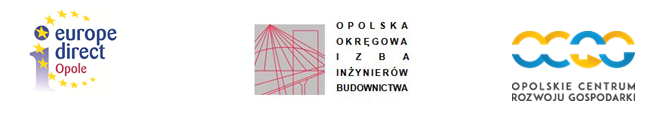 HOYZONT 2020 badania naukowe, innowacje i wyniki
Projekty badawczo – innowacyjne (RIA) min. 3 partnerów z UE lub krajów stowarzyszonych, dofinansowanie do 100 % kosztów kwalifikowalnych, wsparcie UE 2-5mln Euro, czas trwania projektów 36-60 miesięcy;
Projekty innowacyjne (IA) - min. 3 partnerów z UE lub krajów stowarzyszonych, dofinansowanie do 70% kosztów kwalifikowalnych, wsparcie UE 5-10 mln Euro, czas trwania projektów 36-60miesięcy;
Instrument MŚP – pojedyncze MŚP lub konsorcja składające się z MŚP, dofinansowanie do 70% kosztów kwalifikowalnych;
Fast Track to Innovation – konsorcja składające się z min. 3 max. 5 partnerów z wiodącą rolą przemysłu, dofinansowanie do 70 % kosztów kwalifikowalnych;
Akcje Marii Skłodowskiej-Curie–akcje indywidualne i instytucjonalne, dofinansowanie do 100% kosztów kwalifikowalnych;
Akcje wspierające(CSA),projekty ERC...
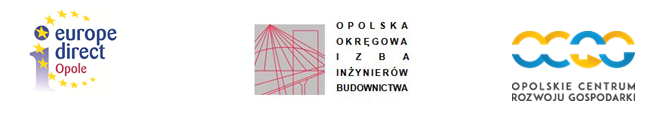 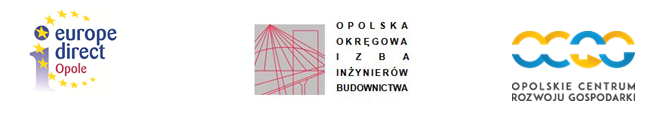 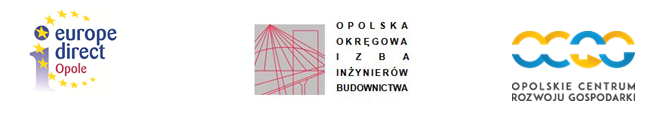 HOYZONT 2020 badania naukowe, innowacje i wyniki
Realizowany przez programy prac, które określają obszary badań naukowych i innowacji do dofinansowywania. 
Informacja o programach, terminach nadchodzących zaproszeń do składania wniosków można pozyskać za pośrednictwem portalu uczestnika http://bit.ly/H2020PP. 
Każde publikowane zaproszenie podaje bardziej precyzyjne informacje na temat badań naukowych i innowacji, które ubiegający się o dofinansowanie powinni ująć w swoich wnioskach.
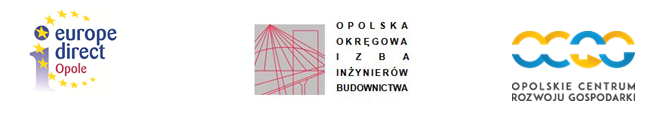 HOYZONT 2020 badania naukowe, innowacje i wyniki
Portal http://bit.ly/H2020PP  podaje proste i zrozumiałe wskazówki oraz zapewnia wszelkie narzędzia do wnioskowania o dofinansowanie i zarządzanie projektami w całym cyklu ich życia. Obejmuje wszystkie rodzaje badań naukowych i działań innowacyjnych. 
Krajowe punkty kontaktowe (kpk) - zlokalizowane są w każdym państwie UE również dostarczają wielu informacji i zapewniają indywidualne doradztwo nt. „Horyzontu 2020”. 
Konkretne pytania można również przesyłać online do Serwisu Konsultacyjnego http://ec.europa.eu/research/enquiries
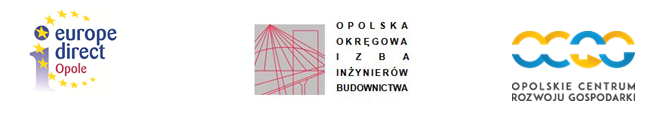 KRAJOWE INTELIGENTNE SPECJALIZACJE
Wyszczególnionych jest 12 KIS, w tym w obszarze ochrony środowiska najbardziej odpowiadają:

ZRÓWNOWAŻONA ENERGETYKA: 3 specjalizacje (4, 5, 6)

SUROWCE NATURALNE I GOSPODARKA ODPADAMI: 3 specjalizacje (7, 8, 9)
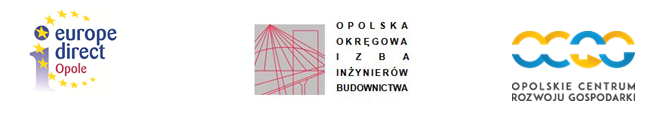 KRAJOWE INTELIGENTNE SPECJALIZACJE
ZRÓWNOWAŻONA ENERGETYKA
KIS 4. WYSOKOSPRAWNE, NISKOEMISYJNE I ZINTEGROWANE UKŁADY WYTWARZANIA, MAGAZYNOWANIA, PRZESYŁU I DYSTRYBUCJI ENERGII
Wytwarzanie energii
Smart grids / inteligentne sieci elektroenergetyczne
Magazynowanie energii
OZE
Energetyka prosumencka
Energia z odpadów, paliw alternatywnych i ochrona środowiska
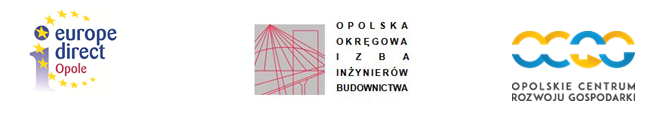 KRAJOWE INTELIGENTNE SPECJALIZACJE
ZRÓWNOWAŻONA ENERGETYKA
KIS 5. INTELIGENTNE I ENERGOOSZCZĘDNE BUDOWNICTWO

Materiały i technologie
Systemy energetyczne budynków
Rozwój maszyn i urządzeń
Rozwój aplikacji i środowisk programistycznych
Zintegrowane projektowanie
Weryfikacja energetyczna i środowiskowa
Przetwarzanie i powtórne użycie materiałów
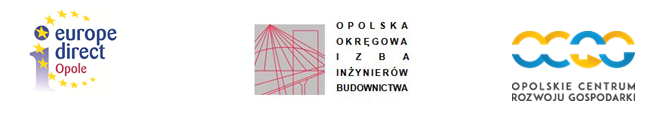 KRAJOWE INTELIGENTNE SPECJALIZACJE
ZRÓWNOWAŻONA ENERGETYKA
KIS 6. ROZWIĄZANIA TRANSPORTOWE PRZYJAZNE ŚRODOWISKU

Innowacyjne środki transportu
Proekologiczne rozwiązania konstrukcyjne i komponenty w środkach transportu
Systemy zarządzania transportem
Innowacyjne materiały w środkach transportu
Innowacyjne technologie produkcji środków transportu i ich części
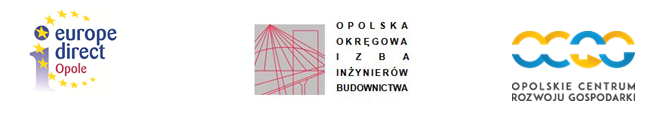 KRAJOWE INTELIGENTNE SPECJALIZACJE
SUROWCE NATURALNE I GOSPODARKA ODPADAMI
KIS 6. NOWOCZESNE TECHNOLOGIE POZYSKIWANIA, PRZETWÓRSTWA
I WYKORZYSTYWANIA SUROWCÓW NATURALNYCH ORAZ WYTWARZANIE ICH SUBSTYTUTÓW

Przetwórstwo metalicznych surowców mineralnych
Technologie dotyczące ropy naftowej
Technologie dotyczące gazu ziemnego
Technologie eksploatacji złóż węgla kamiennego
Pozyskiwanie surowców podstawowych dla przemysłu chemicznego, cementowego i budownictwa, drogownictwa
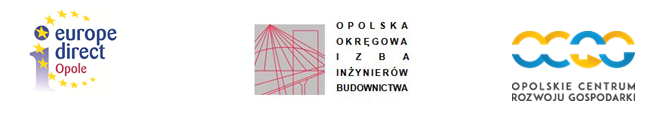 KRAJOWE INTELIGENTNE SPECJALIZACJE
SUROWCE NATURALNE I GOSPODARKA ODPADAMI
KIS 6. MINIMALIZACJA WYTWARZANIA ODPADÓW, W TYM NIEZDATNYCH
DO PRZETWORZENIA ORAZ WYKORZYSTANIE MATERIAŁOWE
I ENERGETYCZNE ODPADÓW (RECYKLING I INNE METODY ODZYSKU)

Minimalizacja wytwarzania odpadów (m.in. produkcja bezodpadowa lub niskoodpadowa)
Bezpieczne metody postępowania z odpadami przewidzianymi do dalszego zagospodarowania lub unieszkodliwienia
Innowacyjne technologie odzysku, w tym recyklingu
Innowacyjne technologie odzysku i recyklingu energetycznego
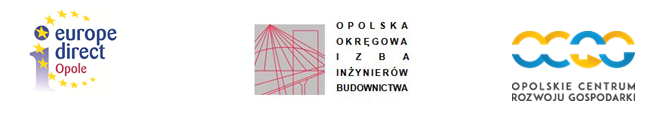 KRAJOWE INTELIGENTNE SPECJALIZACJE
SUROWCE NATURALNE I GOSPODARKA ODPADAMI
KIS 6. INNOWACYJNE ROZWIĄZANIA I TECHNOLOGIE W GOSPODARCE
WODNO-ŚCIEKOWEJ

Poprawa jakości wody do celów konsumpcyjnych i gospodarczych
Zwiększenie zasobów wód do celów konsumpcyjnych i gospodarczych
Poprawa jakości wód powierzchniowych i podziemnych
Oczyszczanie ścieków
Odzysk wody i innych surowców ze ścieków
Wykorzystanie i odzysk energii w gospodarce wodnościekowej
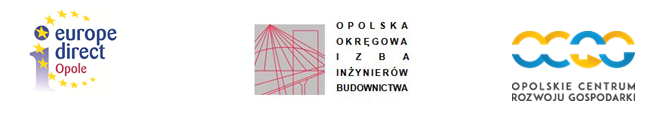 Program COSME
Program ramowy na rzecz konkurencyjności przedsiębiorstw oraz małych i średnich przedsiębiorstw na lata 2014-2020

CEL:
 ułatwienie małym i średnim przedsiębiorstwom dostęp do rynków na terenie UE i poza nią
 zapewnienie łatwiejszego dostępu do finansowania poprzez gwarancje kredytowe i kapitał (2,3 mld euro)
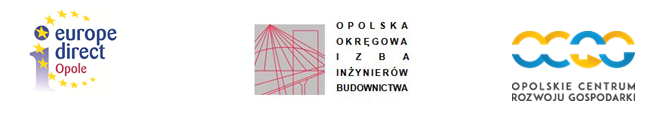 COSME
to program ramowy Unii Europejskiej z całkowitym budżetem na poziomie 2,3 mld euro 
pobudza akcję kredytową i inwestycje kapitałowe dla małych i średnich przedsiębiorstw w Europie
wspiera gwarancje oraz regwarancje na rzecz instytucji finansowych w celu udzielenia im pomocy w zwiększeniu akcji kredytowej oraz finansowania leasingu na rzecz małych i średnich przedsiębiorstw
inwestuje w fundusze kapitałowe podwyższonego ryzyka na rzecz małych i średnich przedsiębiorstw, głównie na etapie ekspansji i wzrostu
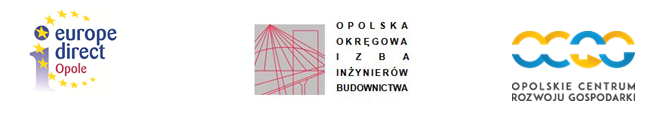 Program COSME
W ramach programu COSME BGK udziela gwarancje kredytowe, stanowiące alternatywę dla przedsiębiorców, którzy wyczerpali limit pomocy de minimis, nie mogą lub nie zamierzają skorzystać z pomocy oferowanej w tej formule
Program ten charakteryzuje powszechna dostępność i nieskomplikowane procedury
Z BGK współpracują m.in.: Alior Bank, Bank BGŻ BNP Paribas, Bank Pekao, BOŚ Bank, Bank Zachodni WBK, Deutsche Bank Polska, Idea Bank, ING Bank Śląski, mBank, PKO Bank Polski oraz SGB-Bank i zrzeszone z nim banki spółdzielcze
Bank, który współpracuje w ramach COSME może oferować przedsiębiorcom kredyty obrotowe oraz inwestycyjne zabezpieczone gwarancjami BGK
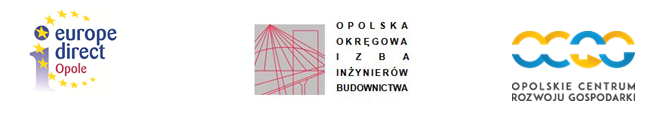 Program COSME – przykład
Parametry gwarancji wg oferty mbank:
  gwarancją mogą zostać objęte tylko nowe kredyty obrotowe lub inwestycyjne
  maksymalna kwota kredytu wynosi 600 000 zł
  zakres gwarancji BGK – 80 proc. wartości kredytu
  maksymalny okres gwarancji wynosi 27 miesięcy dla kredytu obrotowego lub 99 miesięcy dla kredytu inwestycyjnego
  prowizja za udzielenie gwarancji – 1 proc. w skali roku
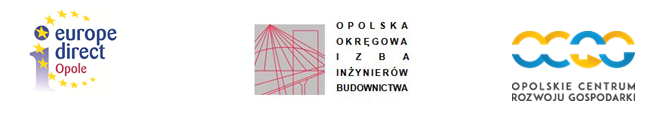 Gdzie szukać informacji o naborach oraz wsparcia w ubieganiu się o dofinasowanie
Portal Funduszy Europejskich http://www.funduszeeuropejskie.gov.pl
Portal Innowacji http://www.pi.gov.pl 
Krajowy Punkt Kontaktowy Programów Badawczych Unii Europejskiej http://www.kpk.gov.pl 
Polska Agencja Rozwoju Przedsiębiorczości  http://www.parp.gov.pl 
Opolskie Centrum Rozwoju Gospodarki http://www.ocrg.opolskie.pl/ 
Fundacja Rozwoju Śląska oraz Wspierania Inicjatyw Lokalnych http://fundacja.opole.pl
Serwis Konsultacyjny http://ec.europa.eu/research/enquiries
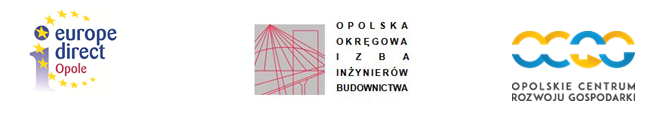 Warsztaty dla opolskich przedsiębiorców organizowane przez OCRG
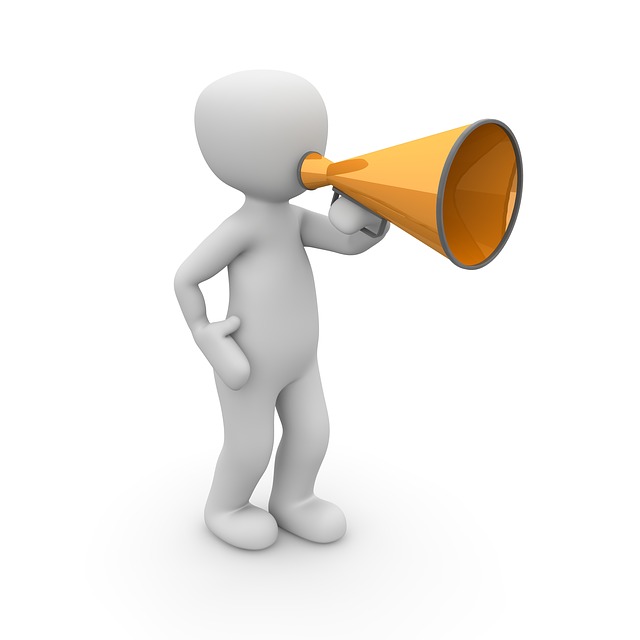 INNOWACJE W SYSTEMACH PRODUKCYJNYCH
Kiedy? – 28.11.2018 r.
Miejsce: Opolskie Centrum Rozwoju Gospodarki (OCRG) ul. Krakowska 38, sala konferencyjna III p.
Termin zgłaszania udziału: do 26.11.2018 r.
Szczegółowe informacje: http://www.ocrg.opolskie.pl/
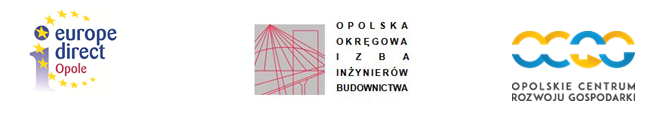 [Speaker Notes: Celem kolejnych już warsztatów w OCRG poświęconych innowacyjności będzie zaznajomienie ich uczestników z nowymi rozwiązaniami stosowanymi we współczesnych systemach produkcyjnych ukierunkowanych w szczególności na koncepcje: Przemysłu 4.0, cyfrowej produkcji oraz gospodarki opartej na wiedzy. Teoretyczne aspekty poruszanych zagadnień zostaną zilustrowane przykładami praktycznymi, zadaniami warsztatowymi, symulacjami i dyskusją wyników.]
Ogólnopolski system wsparcia doradczego dla sektora publicznego, mieszkaniowego oraz przedsiębiorstw w zakresie efektywności energetycznej oraz OZE
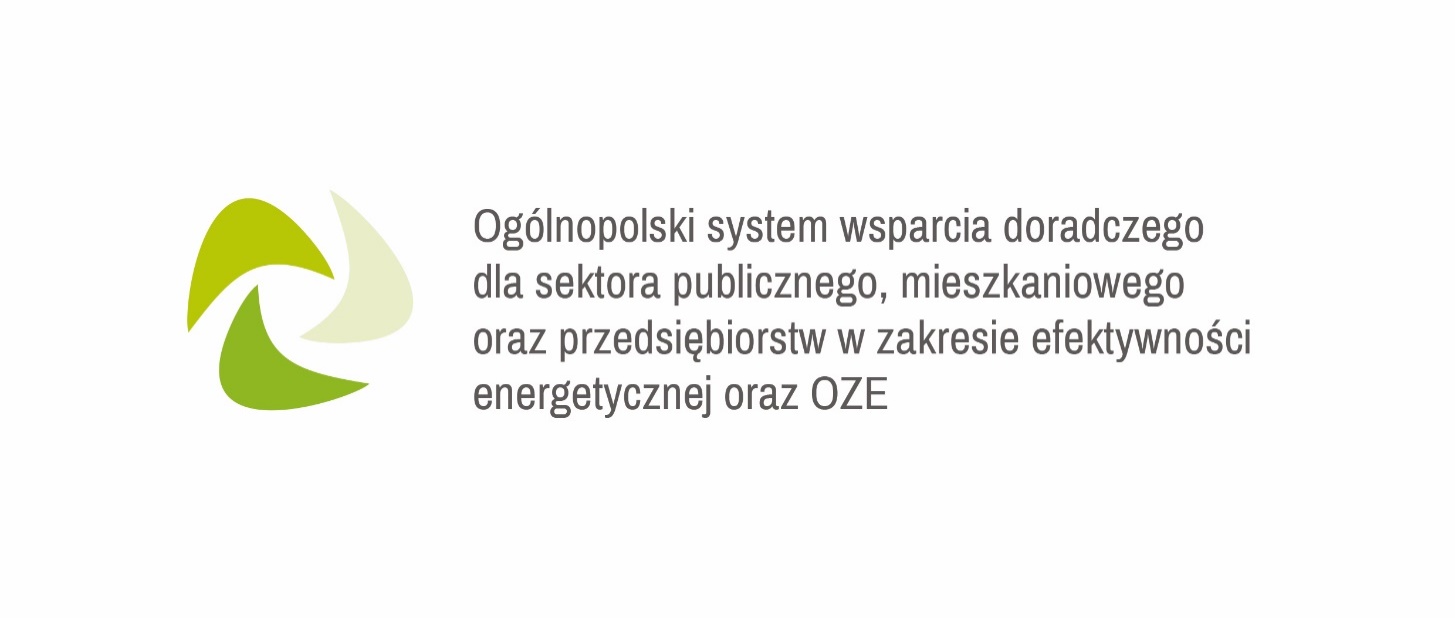 41
Struktura realizacji Projektu Doradztwa Energetycznego
42
Projekt Doradztwa Energetycznego
Program Operacyjny Infrastrukturai Środowisko na lata 2014-2020
I Oś priorytetowa „Zmniejszenie emisyjności gospodarki”
Działanie 1.3 „Wspieranie efektywności energetycznejw budynkach”
Poddziałanie 1.3.3 „Ogólnopolski system wsparcia doradczego dla sektora publicznego, mieszkaniowego oraz przedsiębiorstw w zakresie efektywności energetycznej oraz OZE”
(PDE)
Projekt finansowany jest w 100% ze środków UE
43
Usługi doradcze: Ogólnopolska sieć Doradców Energetycznych
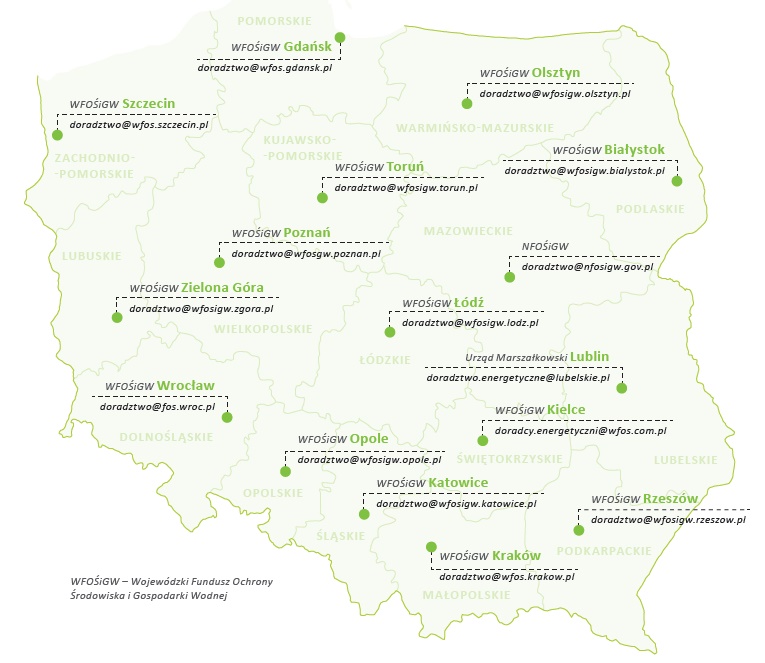 5
4
Poziom ogólnokrajowy

  NFOŚiGW - Jednostka Realizująca Projekt 
      Doradztwa Energetycznego


Poziom regionalny 

  15 WFOŚiGW
  Województwo Lubelskie 
  NFOŚiGW - Wydział ds. Doradztwa Energetycznego  woj. mazowieckiego
4
4
4
10 + 8
7
3
4
6
5
3
2
5
5
6
Łącznie docelowo 76 Doradców Energetycznych
44
[Speaker Notes: 76 Doradców energetycznych w całym kraju świadczy bezpłatne usługi doradztwa w zakresie EE i OZE]
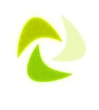 Generalne Cele Projektu DE
Doradztwo energetyczne
Wsparcie przedsięwzięć inwestycyjnych przyczyniających się do zmniejszenia emisyjności gospodarki 
I oś POIiŚ 2014-2020
Wsparcie w przygotowaniu i wdrażaniu inwestycji w zakresie efektywności energetycznej i OZE
Wsparcie gmin w przygotowaniu i wdrażaniu Planów Gospodarki Niskoemisyjnej
Zwiększenie świadomości w zakresie rozwoju gospodarki niskoemisyjnej
45
[Speaker Notes: Proces szkolenia pracowników socjalnych Ośrodków Pomocy Socjalnej jest elementem realizacji celów i zadań przewidzianych w I osi priorytetowej  POIiŚ 2014 - 2020 Zmniejszenie emisyjności gospodarki w ramach działań związanych ze zwiększeniem świadomości w zakresie rozwoju gospodarki niskoemisyjnej.]
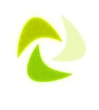 Odbiorcy Projektu DE
Doradztwo energetyczne
GMINY
PJB
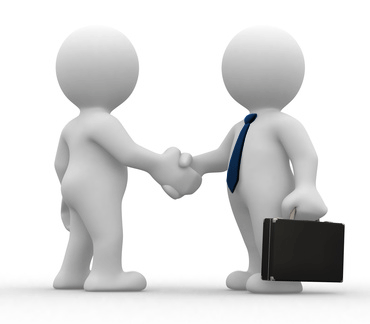 PRZEDSIĘBIORSTWA
SPÓŁKI KOMUNALNE
OSOBY FIZYCZNE
PRZEDSIĘBIORSTWA ENERGETYKI CIEPLNEJ
SPÓŁDZIELNIE i WSPÓLNOTY MIESZKANIOWE
KOŚCIOŁY i ZWIĄZKI WYZNANIOWE
46
Formy wsparcia w ramach  Projektu DE
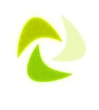 Doradztwo energetyczne
SPOTKANIA
PORADY
KONSULTACJE
Usługi doradcze związane z przygotowaniem i wdrożeniem inwestycji w zakresie EE i OZE
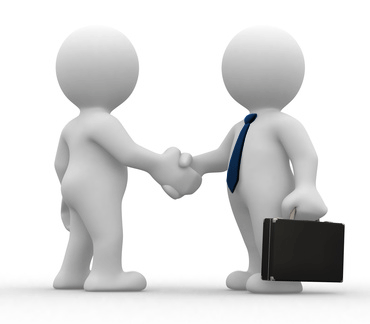 Usługi doradcze w zakresie aplikowania o środki UE
Przygotowanie i przeprowadzenie szkoleń oraz działań informacyjnych
Usługi doradcze związane z przygotowaniem PGN/SEAP
47
Obszary Doradztwa Energetycznego
ograniczenie niskej emisji
Innowacyjne technologie
Zmniejszenie zużycia energii
Inwestycje w zakresie EE i OZE
Klastry energii
Źródła finansowania
48
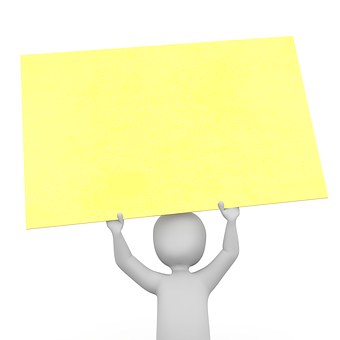 Dziękuję za uwagę
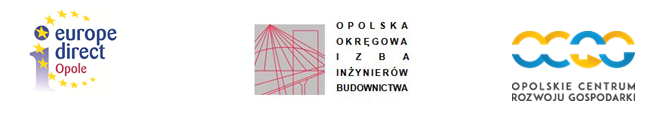